Презентация урока   по теме: «Правописание парных согласных  на  конце слова »2 класс ,  УМК   «Школа   России»
Автор: Матвиенко Любовь Николаевна, 
учитель начальных классов
Всё получится у нас!
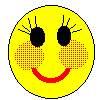 Повторение – мать ученья.
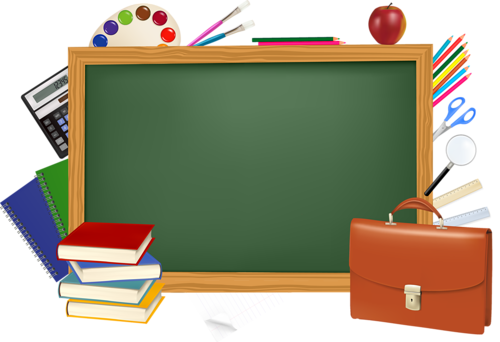 РУССКИЙ 
ЯЗЫК
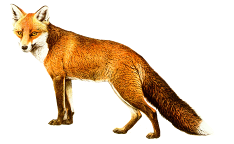 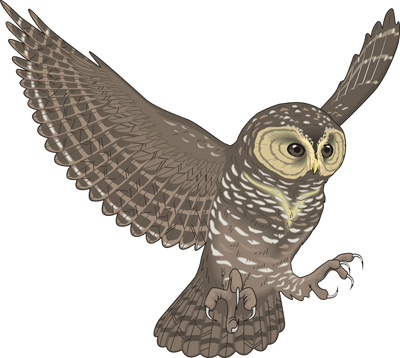 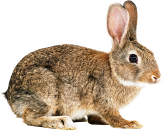 ЛИСА
ЗАЯЦ
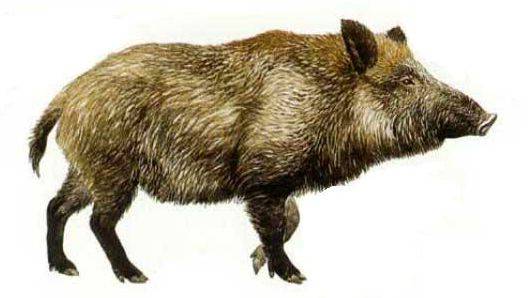 СОВА
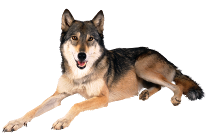 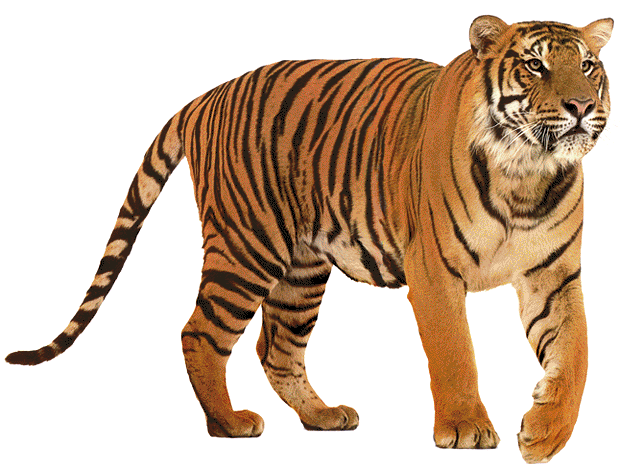 КАБАН
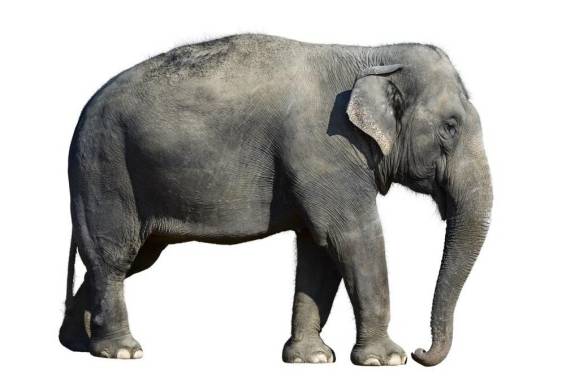 ВОЛК
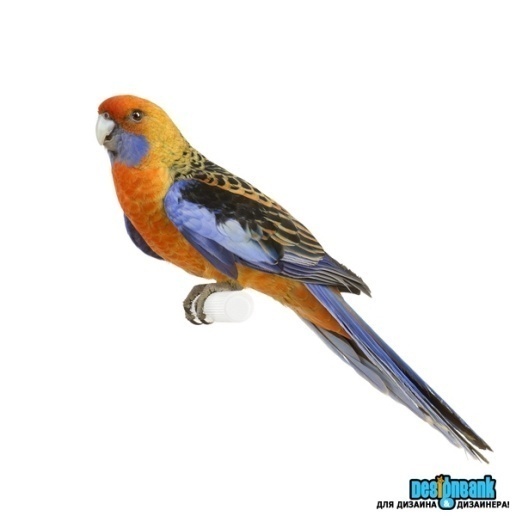 ТИГР
СЛОН
ПОПУГАЙ
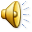 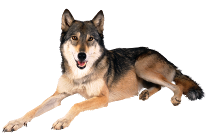 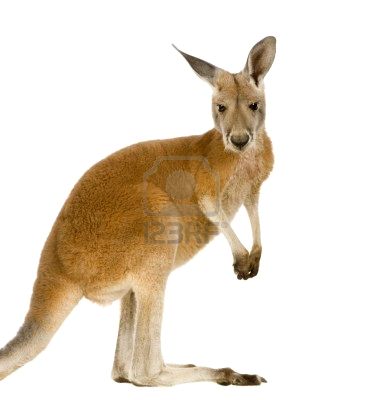 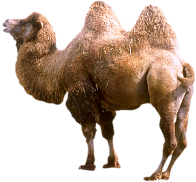 ВОЛК
КЕНГУРУ
ВЕРБЛЮД
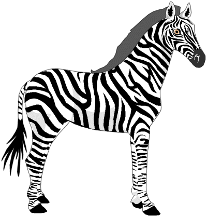 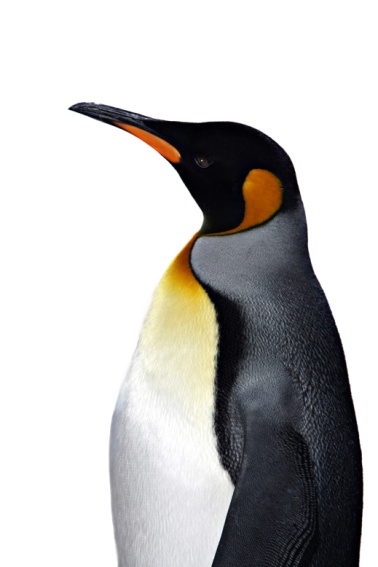 БЕЛКА
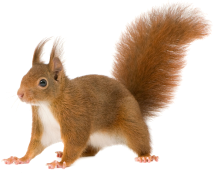 ЗЕБРА
ПИНГВИН
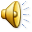 Тема:« Правописание парных согласных на конце слова»
Что?Где?			                                                                  надоКак?                                           проверять
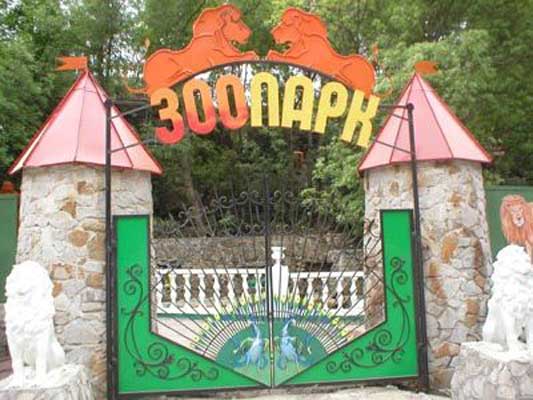 манул – хищный кот
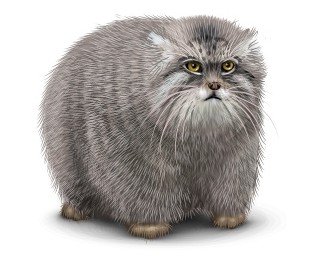 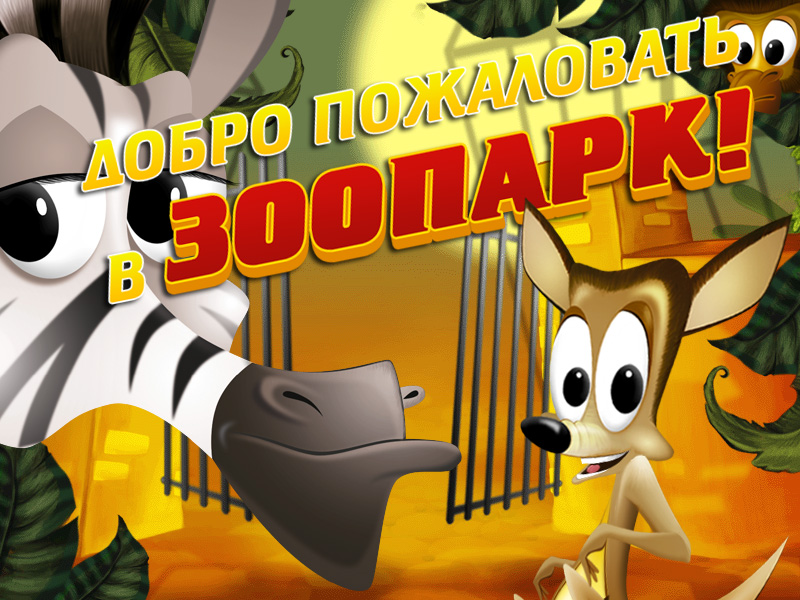 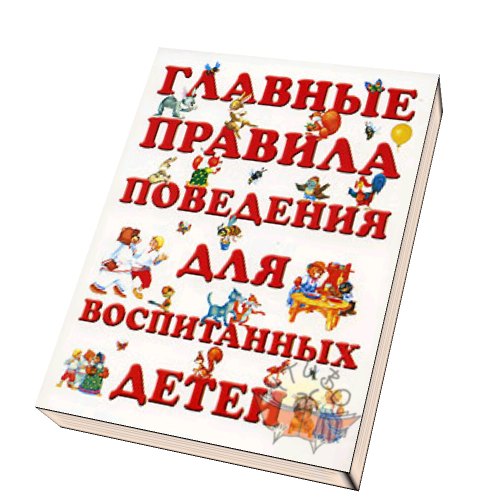 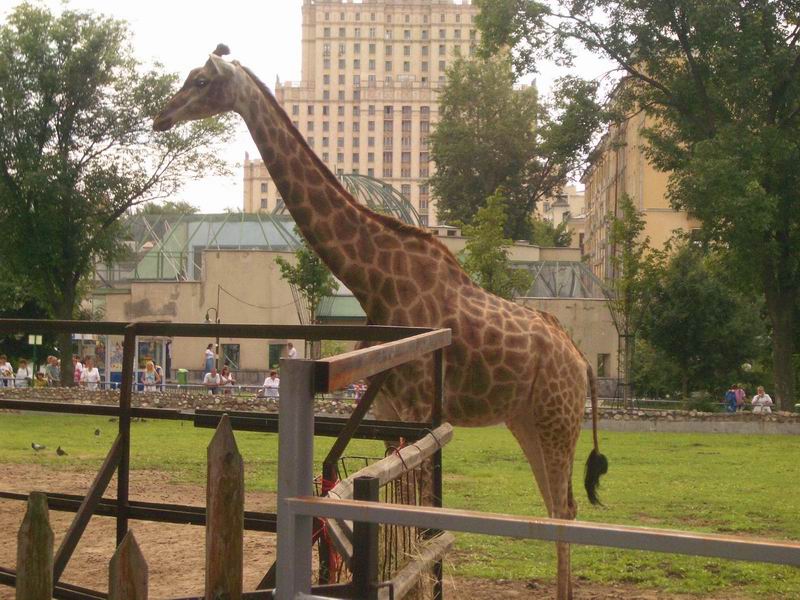 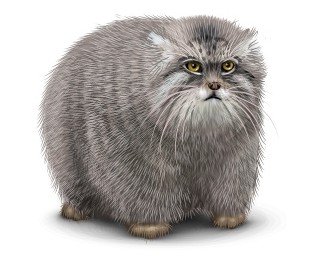 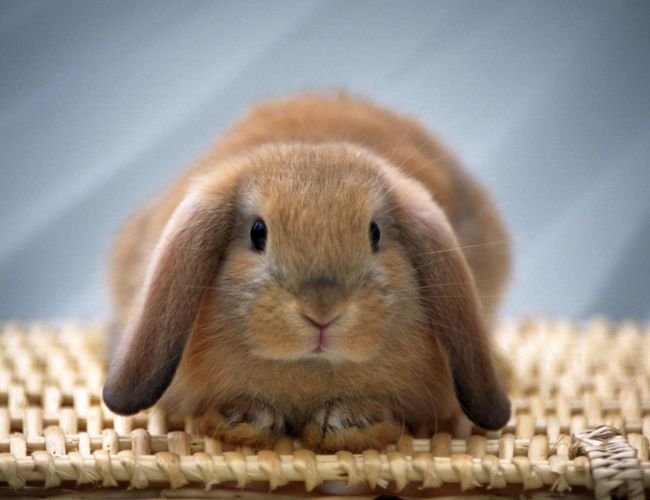 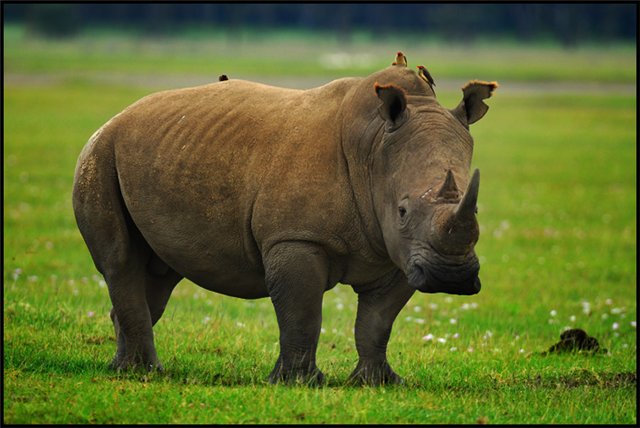 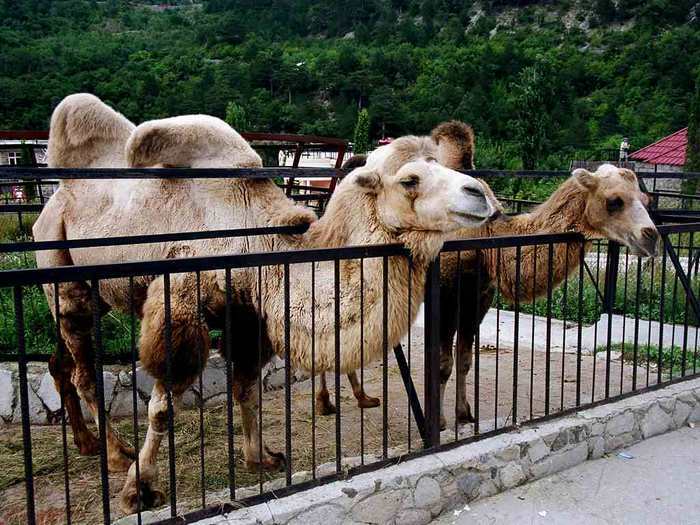 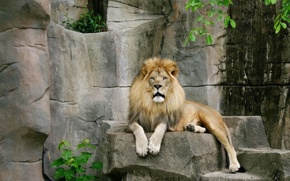 Творческая работа
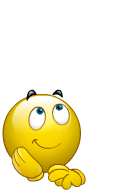 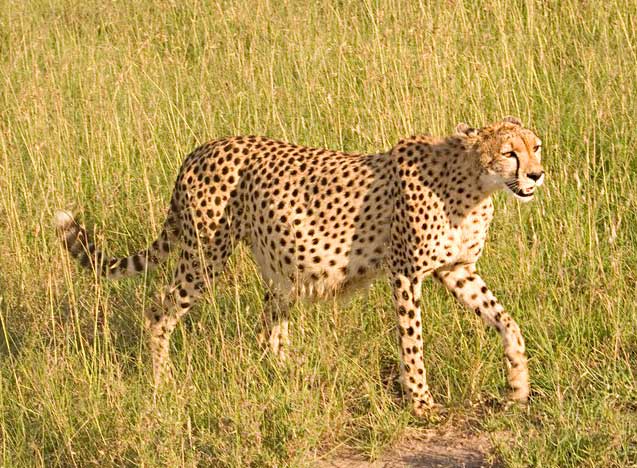 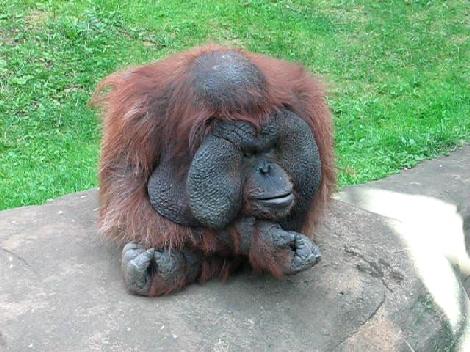 орангутан_
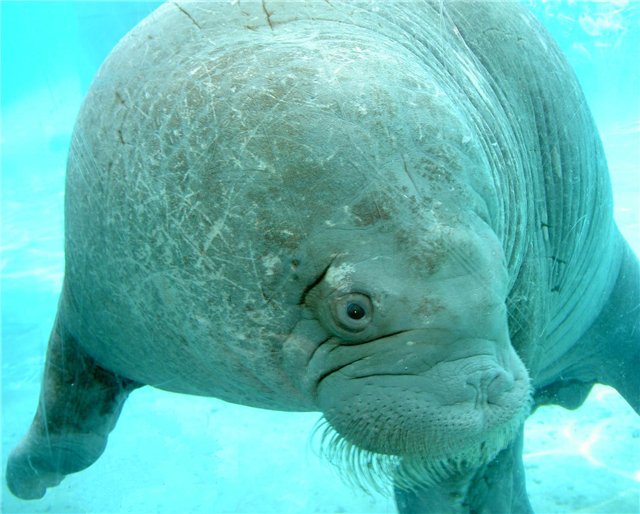 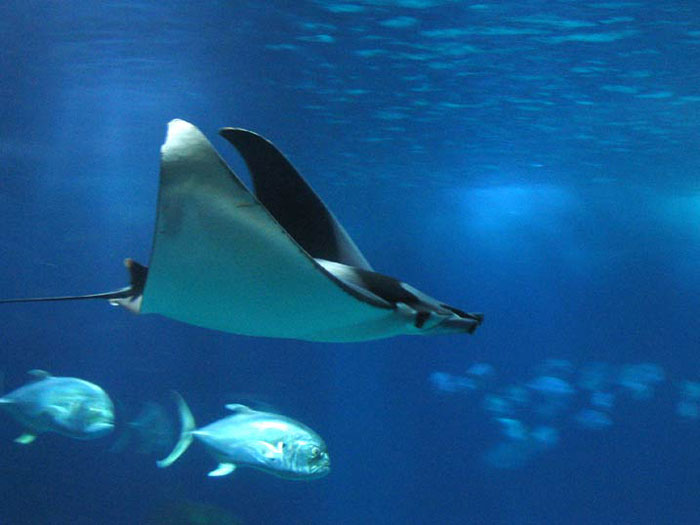 Проверь себя!
Гепард, орангутанг, морж,
скат.
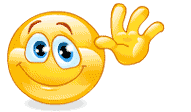